Welcome to the Spring 2021 ASCCC Plenary Session
Adoption of the Procedures
It is time to adopt the procedures for the Spring Plenary Session 2021 on the Resolutions page of the Spring Plenary Session 2021 Conference website.

Is there a motion to approve?
Is there a second to the motion?

Please use the Poll feature to vote.
2
ASCCC Foundation Report Silvester Henderson, ASFCCC President
State of the Senate Spring Plenary 2021Dolores Davison, ASCCC President
Land Acknowledgement
We begin today by acknowledging that we are holding our gathering on the land of the Nisenan Nations who have lived and continue to live here. We recognize the Nisenan Nations and their spiritual connection to the ocean and the land as the first stewards and the traditional caretakers of this area we now call Sacramento. As we begin we thank them for their strength, perseverance and resistance. 
We also wish to acknowledge the other Indigenous Peoples who now call Sacramento their home, for their shared struggle to maintain their cultures, languages, worldview and identities in our diverse City.
5
This Year’s Plenary Theme
Working Collectively: Transforming and Decolonizing Institutions
6
ASCCC Executive Committee2020-21
Officers
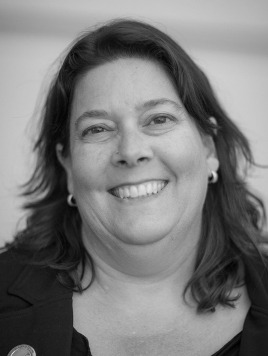 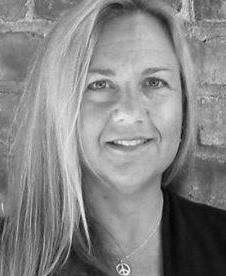 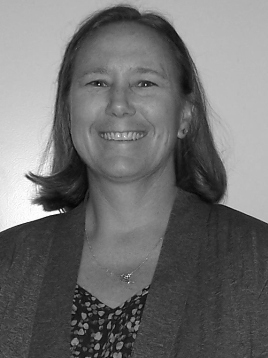 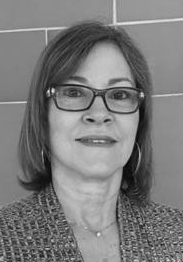 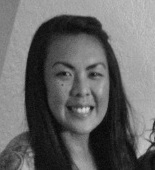 Mayra Cruz
Treasurer
Cheryl Aschenbach
Secretary
Dolores Davison
President
Krystinne Mica 
Executive Director
Virginia May
Vice President
7
ASCCC Executive Committee2020-21
Representatives
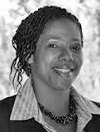 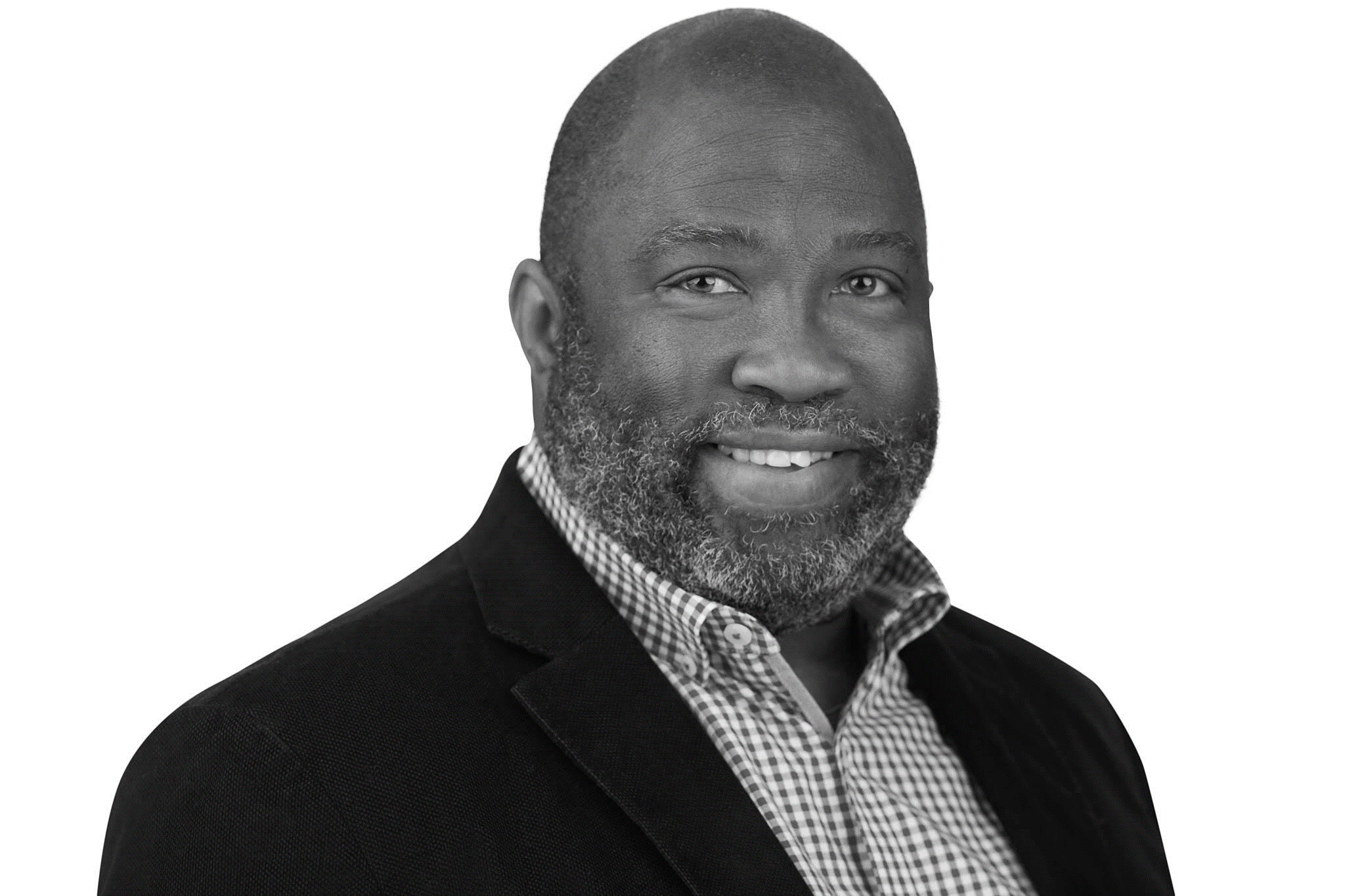 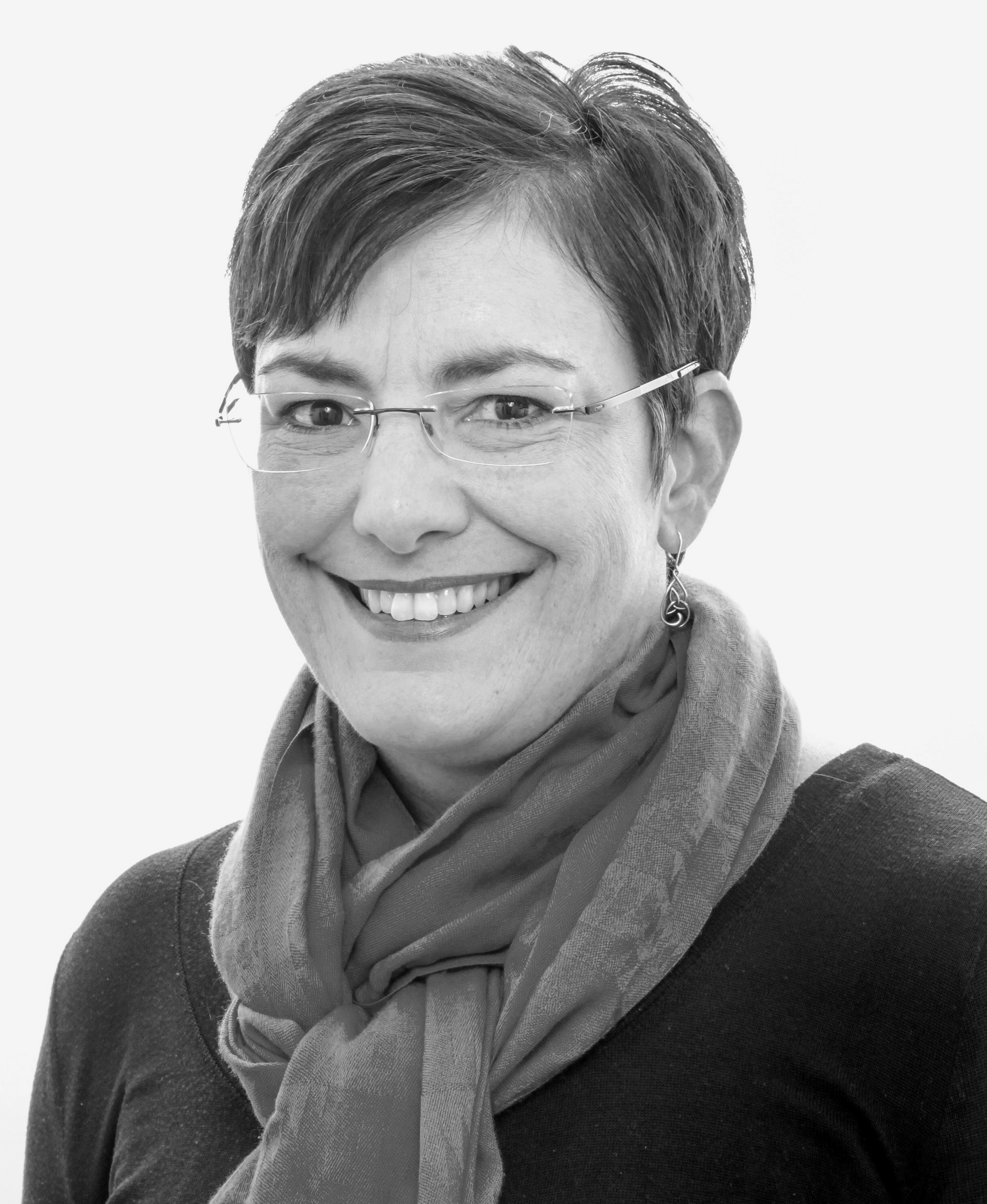 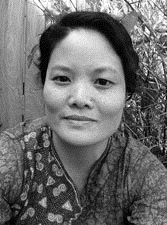 LaTonya Parker
Area D Representative
Julie Oliver
Area A Representative
Robert L. Stewart Jr. Area C Representative
Karen Chow
Area B Representative
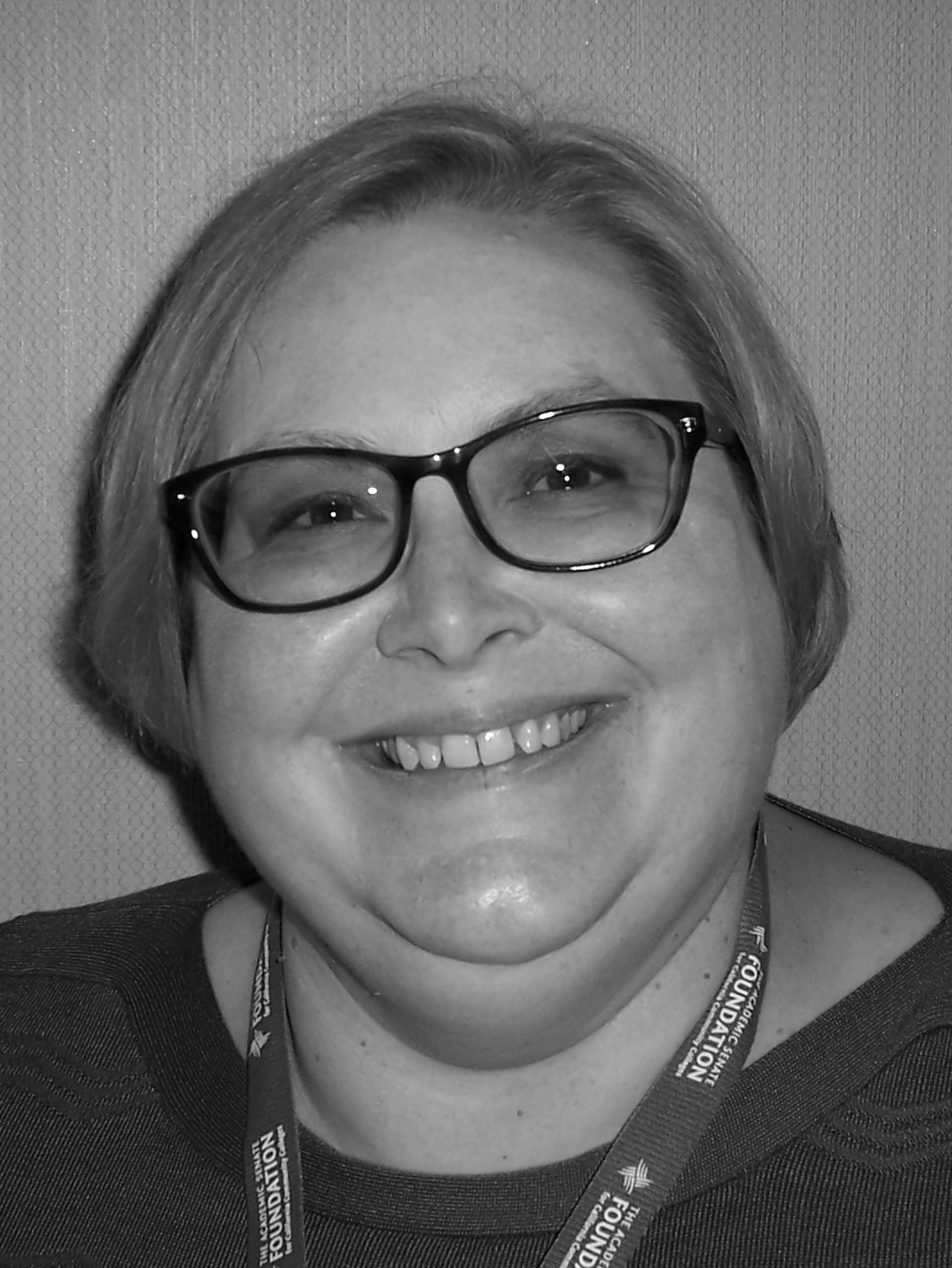 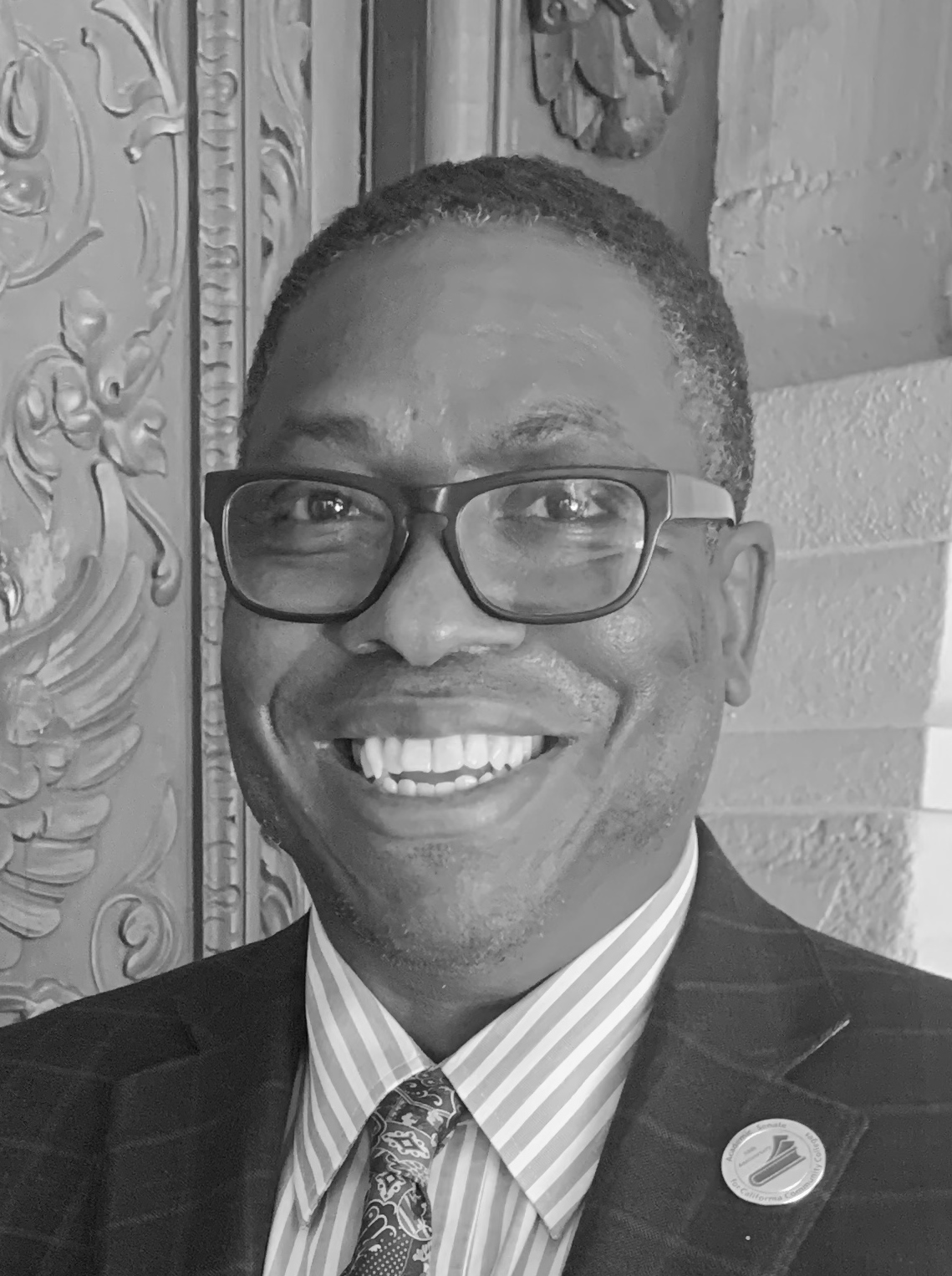 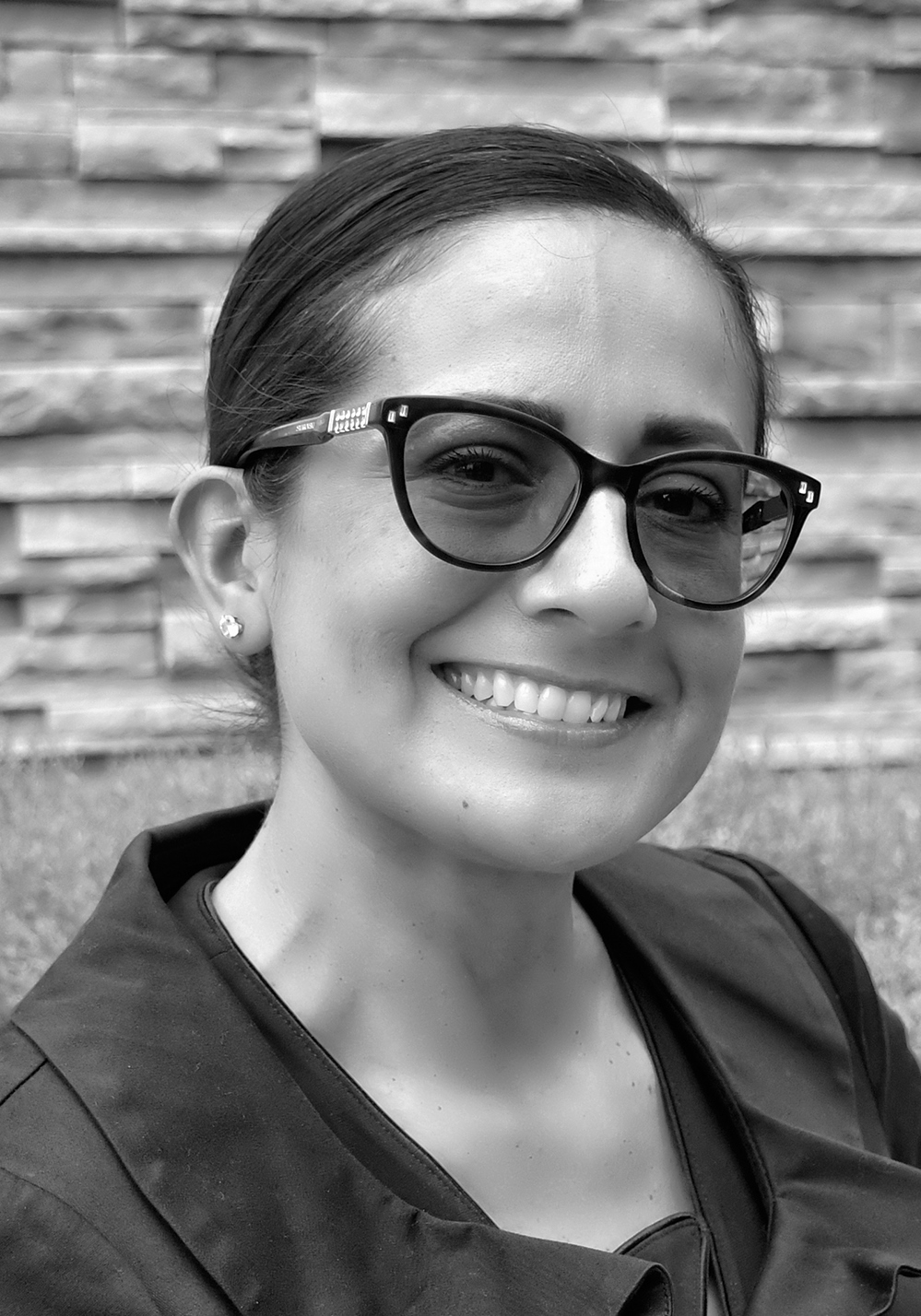 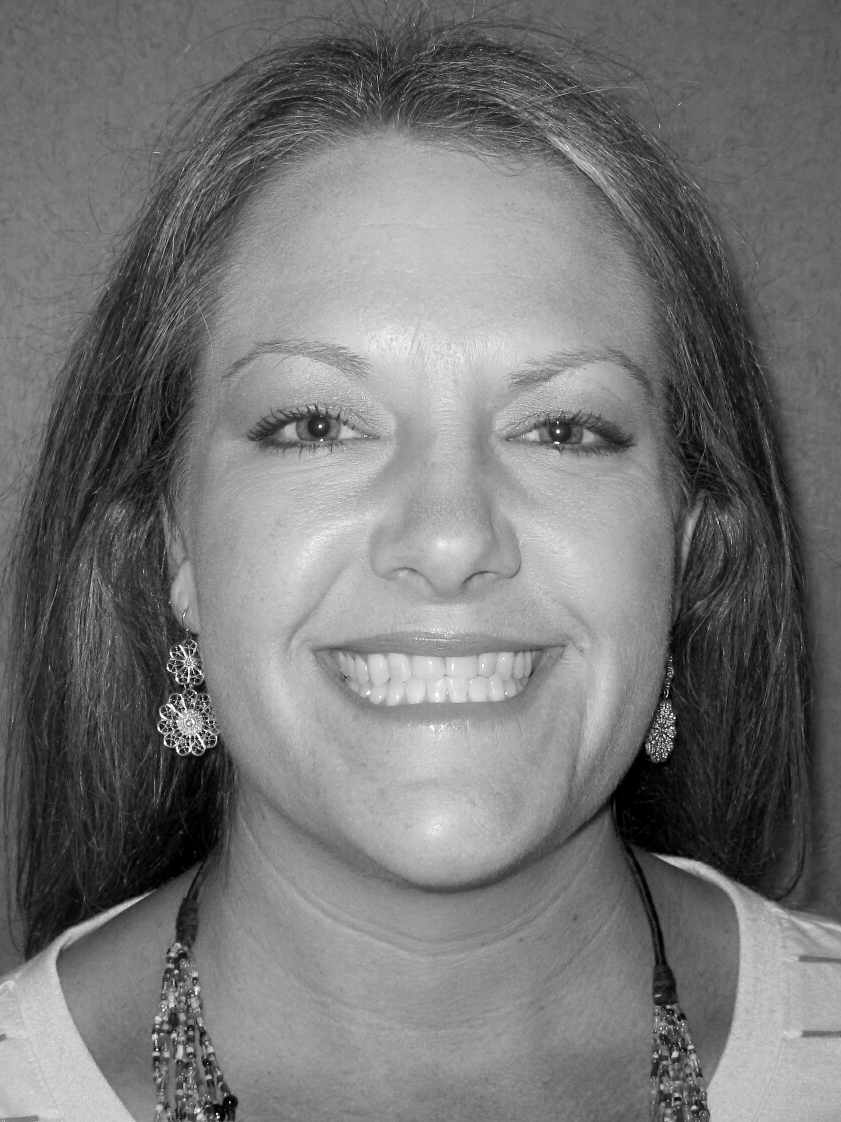 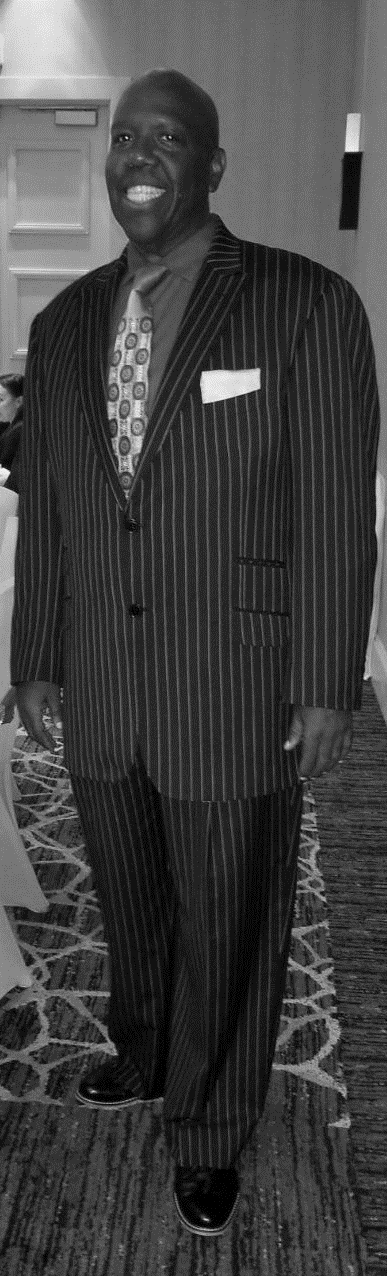 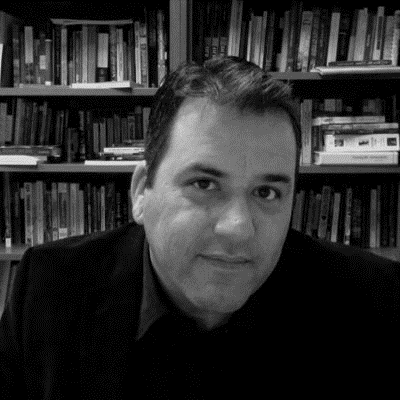 Stephanie Curry
North Representative
Silvester Henderson
At-Large Representative
Sam Foster
South Representative
Michelle Bean
At-Large Representative
Carrie Roberson North Representative
Manuel Velez
South Representative
ASCCC Staff
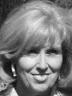 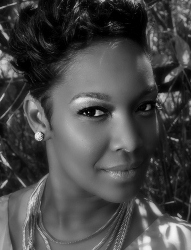 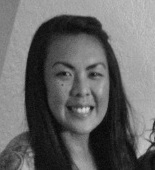 Alice Hammar Director of Finance
Krystinne Mica 
Executive Director
Tonya Davis 
Director of Administration
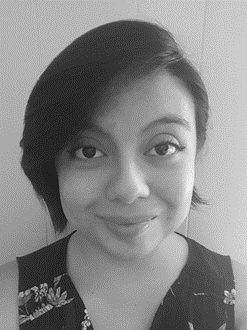 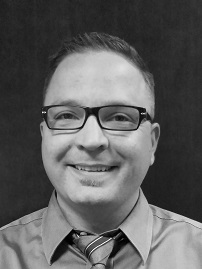 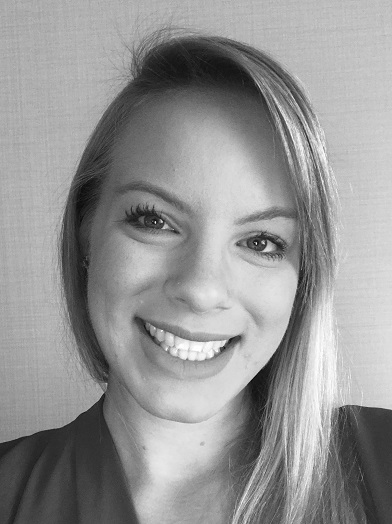 Selena Silva 
Program Manager
April Lonero Executive Assistant
Miguel Rother 
Director of Grants & Initiatives
ASCCC Staff
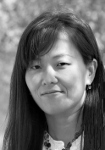 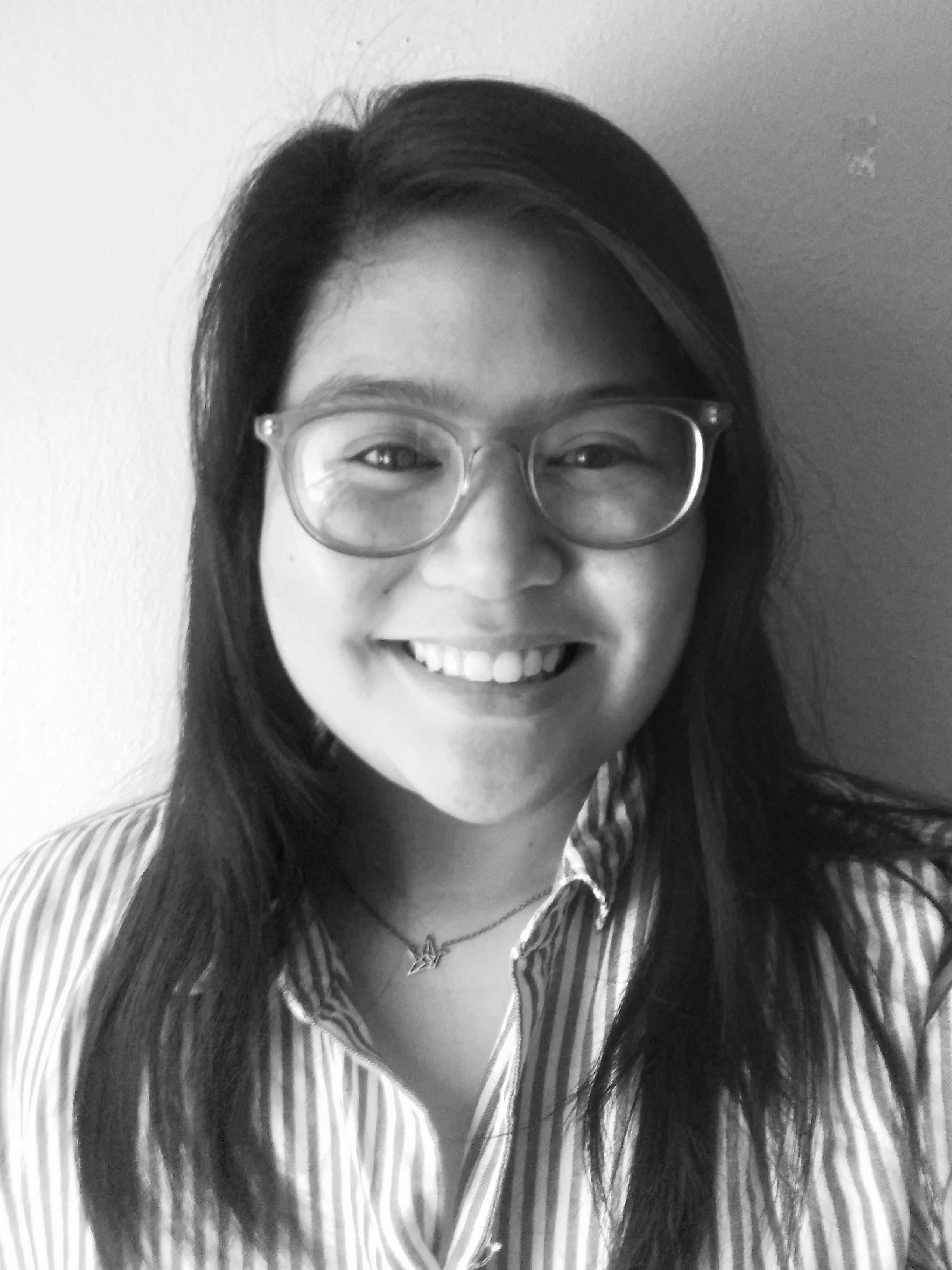 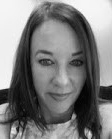 Melissa Marquez Administrative Assistant
Kyoko Hatano Administrative Assistant
Edie Martinelli Events Manager
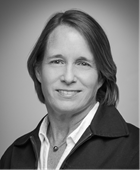 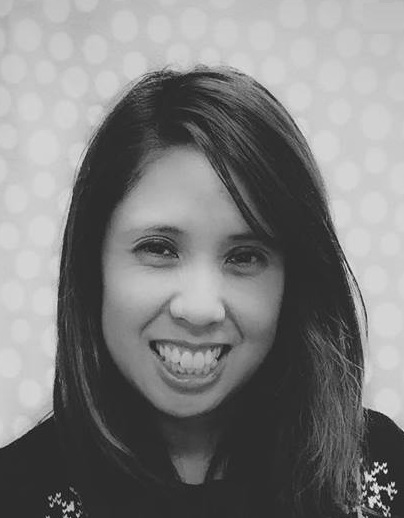 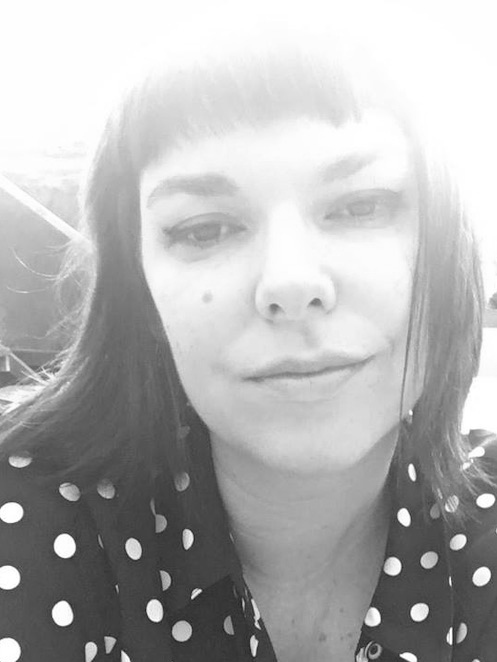 Megan Trader Program Coordinator
Katie Nash
Visual Designer
Meuy Rosales
Accounting Clerk II
What We’ve Been Doing
Three Areas of Focus:

Culturally Responsive Curriculum, Student Services, and Student Support
Equity Driven Systems 
Implementation and Integration of Guided Pathways
11
Culturally Responsive Curriculum, Student Services, and Student Support
Ethnic Studies Graduation Requirement 
Language brought to Consultation Council in March 
Board of Governors for First Read in May 
Work with ES Faculty Council around FDRG and DIG for creation of new TMC and C-ID Descriptors
Rising Scholars Network/Justice Involved Students
Examination of Public Safety Curriculum and Campus Police Efforts 
Career Technical Education Engagement with New Partners
12
Equity Driven Systems
Diversity, Equity, and Inclusion Implementation Taskforce 
Joint EEO/DEI Taskforce Workgroup – Diversity Summit in September
New EEO Regulations and Requirements 
Hiring Modules in ASCCC Canvas Module 
Open Education Resources Initiative 
Faculty Empowerment Leadership Academy (FELA)
Examination of Minimum Qualifications 
Second Minimum Qualification around Diversity 
Minimum Qualifications in Ethnic Studies
13
Implementation and Integration of Guided Pathways
Conclusion of ASCCC GP Grant in December, although new monies may be possible going forward
Webinars about varied GP Topics 
Use of GP to drive discussions around transfer 
Leverage GP as a Framework to advance DEI
Student-centered implementation
Focus on teaching and learning that encompasses all
Intentionally designed pathways to increase student success and close equity gaps: Equitable Placement
14
Transfer Alignment
Transfer Alignment project – with ICW and C-ID advisory
7 Disciplines considered at first
3 more are underway
Need support to bring discipline faculty together from all three segments to dialogue about alignment 
Current pilots in Chemistry and Physics
15
Legislation
AB 417 (McCarty):  Rising Scholars Network
AB 421 (Ward):  CDCP Funding
AB 927 (Medina) Baccalaureate Degrees 
AB 928 (Berman): Transfer
AB 1040 (Muratsuchi): Ethnic Studies 
AB 1111 (Berman): Common Course Numbering
16
Campus Reopenings
Governor Newsom’s announcement about 15 June 
Chancellor’s Office and College/County Board of Health Guidance
Safety Protocols 
Brown/Bagley-Keene Act Committees/Boards 
Regional Dialogues
Will Continue to Push Information Out As We Receive It
17
Partnerships with the Chancellor’s Office and Other Stakeholders
RP Group – Academic Academy on Transfer (October 2021)
CCCCIO Board – CIO Conference 
ICAS – Transfer/Mental Health/Other Shared Concerns
CCLC – Collegiality in Action Visits (with 4CS and SSCCC)
FACCC – Legislation/Advocacy 
CoFO – Legislation and Budget/College Reopening
Chancellor’s Office 
5C/TTAC/DEETAC/EWPAC/Rising Scholars/Veterans Summit/GPAC
18
Upcoming Events
Career and Noncredit Education Institute (30 April – 1 May)
Webinars on:
Part Time Faculty Nexus Workshops
Guided Pathways 
CTE Leadership 
Disciplines List 
Faculty Leadership Institute (16-18 June)
Curriculum Institute (7-9 July)
All events can be found at: https://www.asccc.org/calendar/list/events
19
Thank You and Enjoy Plenary!
20